Project Management –  Professional Development Series
Facilities and Campus Services  Engineering and Project Management  
May 19, 2021
1
Today’s Agenda
OUA Minute:  Municipal Approvals Update
Leslie Schill
eB Minute: Turn Over Process Update Presentation
Donna Sutliff 
PM Minute: Project Budget Estimator Sheet Presentation
Paul Stemkoski
Contract and Procurement Policy Presentation
Kelley Cooper and Brenda Frank
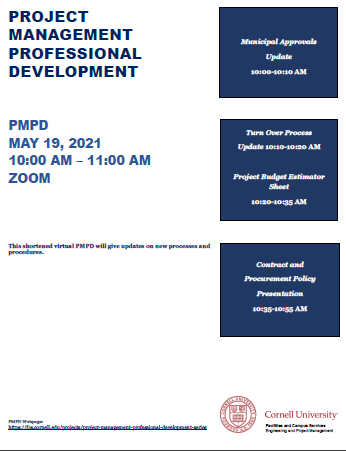 2
OUA Minute
3
eB Minute
4
PM Minute
5
Contract and Procure Presentation
6